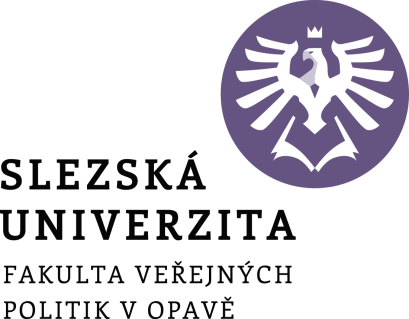 Európska verejná správa
PhDr. Matúš VYROSTKO, PhD.
2. prednáška
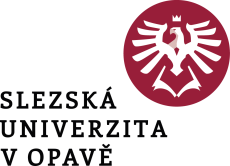 Čo je to Európska únia?
Je federáciou?
Odkiaľ má svoju legitimitu?
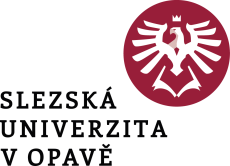 Čo ak štát nesúhlasí s jej politikou?
Má Európska únia ústavu?
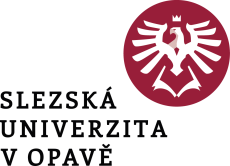 Rada Európskej únie, Európska rada, Rada Európy
Verejna sprava podoby: 
 - institucia, urad, pracovnici vo VS (prakticka rovina)
 - vyucovaci prdmet na univerzitach, studijnych odboroch, vyucovaci prdmet
 - studijny odbor
 - vedna disciplina (teoreticka rovina)
Prostor pro doplňující informace, poznámky
[Speaker Notes: csvukrs]
Európska únia a jej orgány a inštitúcie – ďalšie inštitúcie
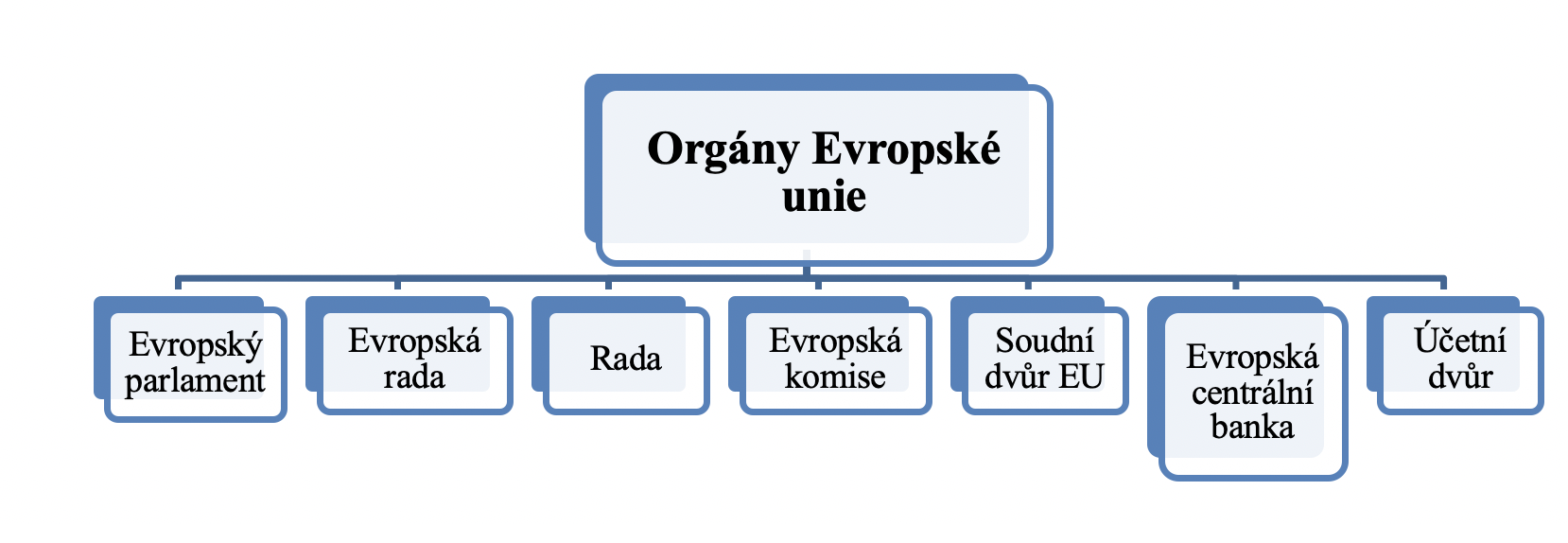 Zdroj: dr. Scískalová, elektronické opory
Prostor pro doplňující informace, poznámky
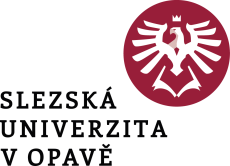 Ďakujem za pozornosť
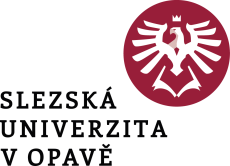 PhDr. Matúš Vyrostko, PhD. 
matus.vyrostko@fvp.slu.cz